Правовое регулирование защиты предпринимателей и прав потребителей.
Под защитой прав предпринимателей понимается совокупность нормативно установленных мер (механизмов) по восстановлению или признанию нарушенных или оспариваемых прав и интересов их обладателей, которые осуществляются в определенных формах, определенными способами, в законодательно определенных границах, с применением к нарушителям мер юридической ответственности, а также механизма по практической реализации (исполнимости) этих мер.
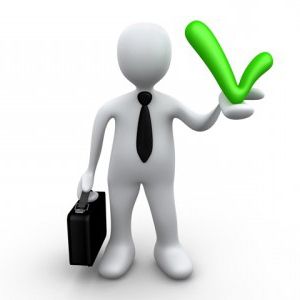 Предметом защиты в сфере предпринимательской и иной экономической деятельности являются нарушенные или оспариваемые права и законные интересы лиц, осуществляющих такую деятельность.
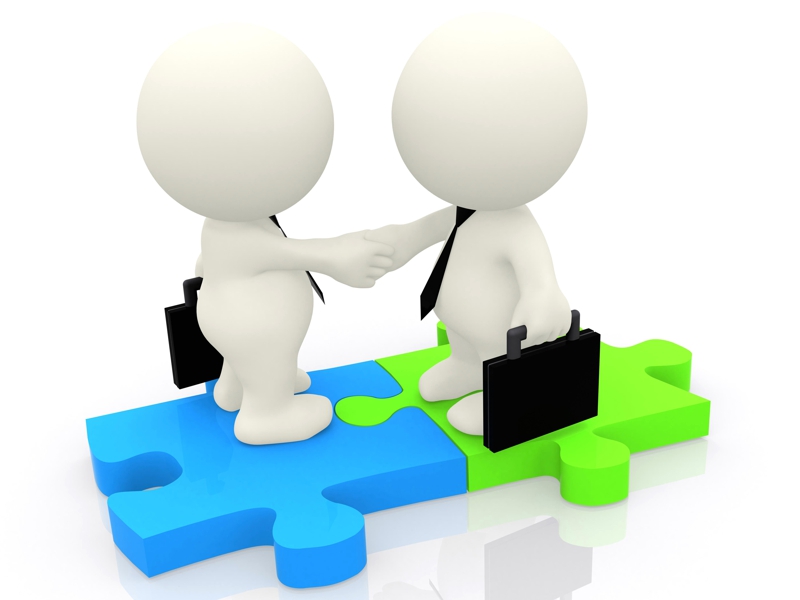 Под способами защиты прав понимаются закрепленные законом материально-правовые и процессуальные меры принудительного характера, 
посредством которых производится восстановление (признание) нарушенных (оспариваемых) прав и осуществляется воздействие на правонарушителя.
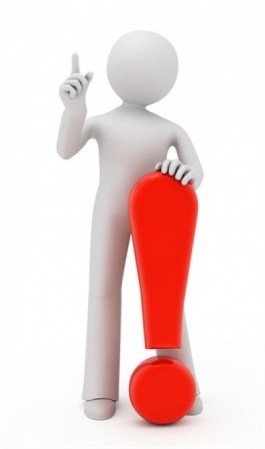 Материально-правовые способы защиты предпринимательских прав 
- это способы действий по защите прав в соответствии с охранительными нормами материального права.
Материально-правовые способы защиты прав по целям подразделяются на
штрафные
Восстанови-тельные
Пресека-тельные
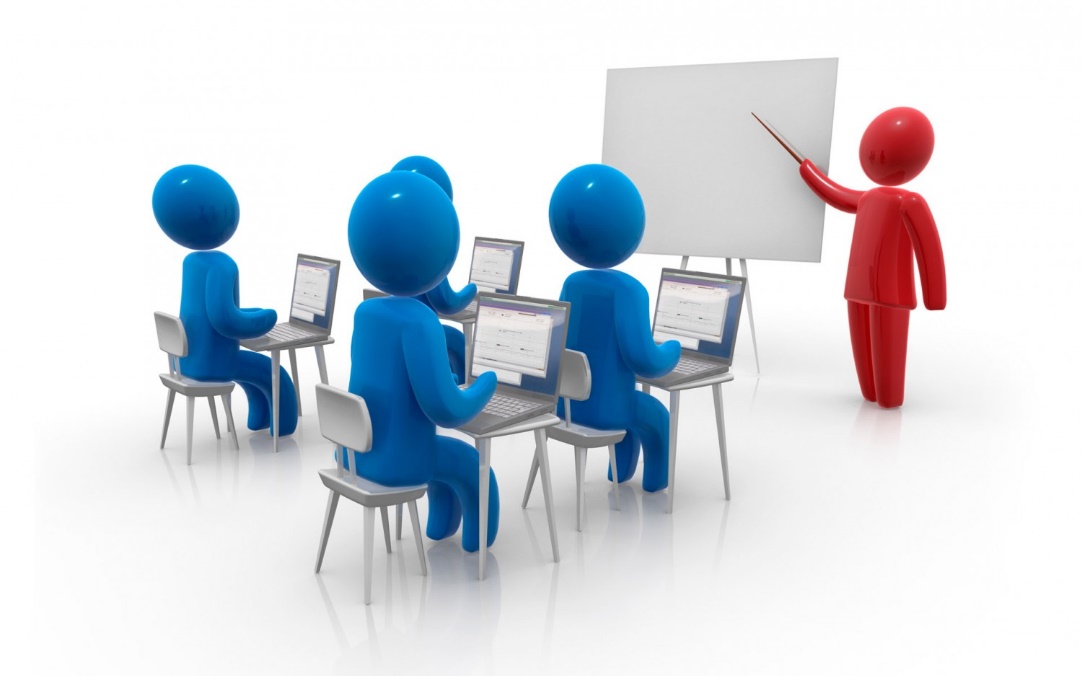 К штрафным относятся способы, направленные на применение против нарушителя нормативно установленных санкций (мер ответственности) за противоправное поведение.
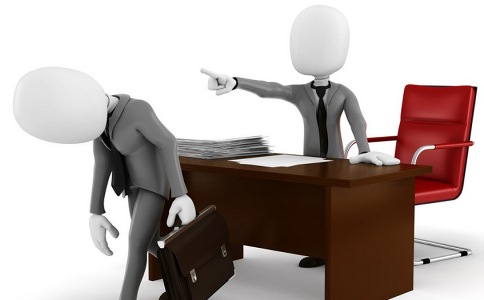 К пресекательным относятся способы, связанные с принудительным прекращением противоправных действий, причиняющих убытки (вред) или иные негативные последствия, а также создающих угрозу таких последствий.
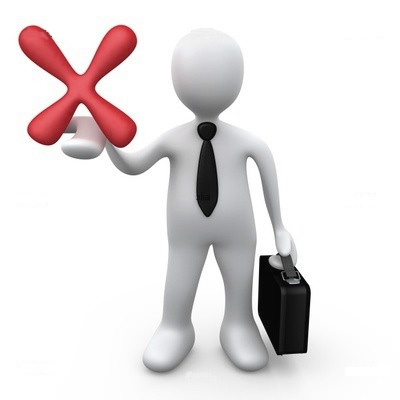 пресекательными являются действия по:
признанию недействительным акта государственного органа или органа местного самоуправления;
неприменению судом акта государственного органа или органа местного самоуправления, противоречащего закону.
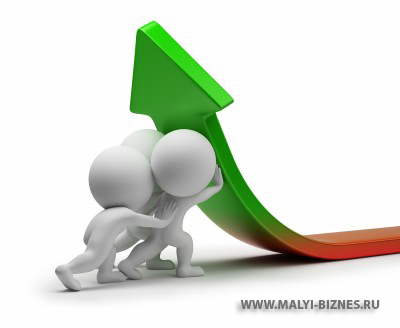 К восстановительным относятся способы, направленные на признание за субъектом определенных прав и на восстановление положения, имевшего место до нарушения права.
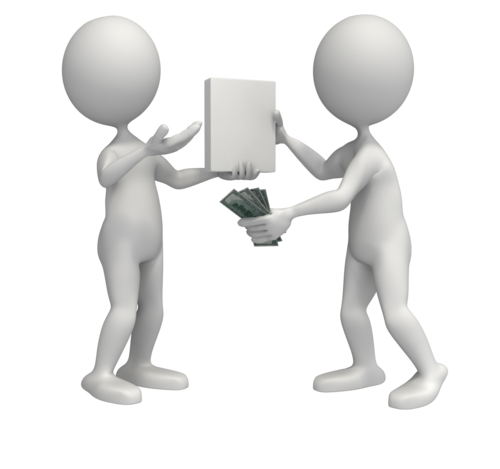 Восстановительными способами являются:
признание оспоримой сделки недействительной и применение последствий ее недействительности;
возмещение убытков и компенсации морального вреда.
присуждение к исполнению обязанности в натуре;
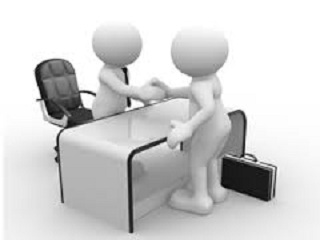 признание права;
К штрафным способам защиты можно отнести действия по:
взысканию неустойки, процентов за пользование чужими денежными средствами;
обращению незаконно полученного по сделке в доход государства;
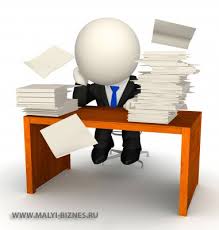 конфискации и т.д.
Процессуальные способы защиты - способы, обеспечивающие защиту прав предпринимателей в процессе рассмотрения спора о нарушенном праве.
К их числу относят:
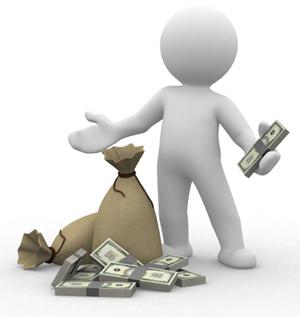 1)  право в договорном порядке установить компетентный орган по разрешению споров;
2)  право обращения к компетентному органу по защите нарушенных прав и интересов предпринимателей и т.д.
Самостоятельным способом защиты прав, полагаем, является самозащита (ст. 14 ГК РФ). ГК РФ не содержит определения этого понятия, а лишь устанавливает, что способы самозащиты должны быть соразмерны нарушению и не должны выходить за пределы действий, необходимых для его пресечения.
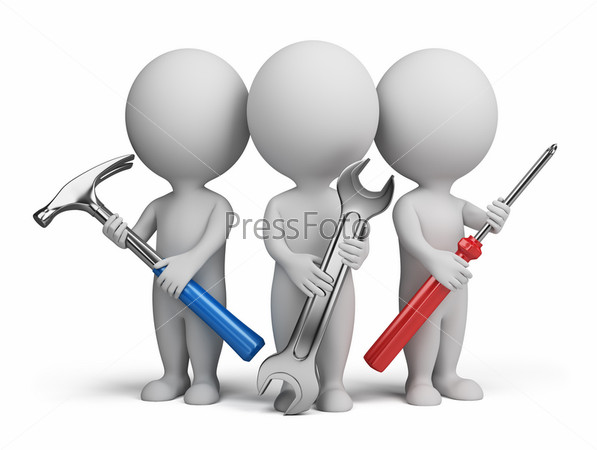 Предприниматель вправе осуществлять превентивные охранительные действия, обеспечивающие защиту его интересов от возможных посягательств.
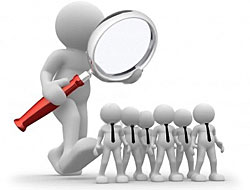 Формы защиты прав предпринимателей делятся на
судебные
внесудебные
1.  нотариальная защита;
2.  третейское разбирательство;
3.  досудебный (претензионный) порядок урегулирования споров.
деятельность судебных органов : 
1. Конституционный Суд РФ;
2. арбитражные суды;
3. суды общей юрисдикции.
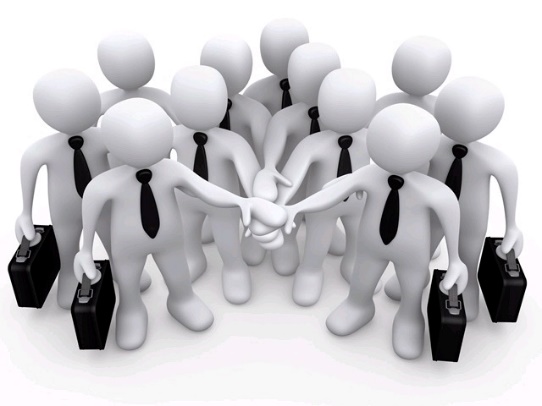 Законом "О защите прав потребителей", Гражданским кодексом и другими законодательными актами установлено большое количество прав потребителей.
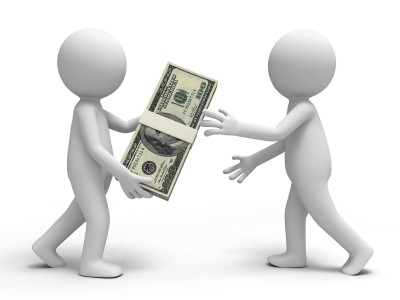 К основным правам потребителя относятся:
Право на качество товара, работы и услуги
Право на безопасность товара, работы и услуги
Право на информацию об изготовителе, исполнителе, продавце
Ряд прав (возврат денег, замена товара, ремонт или уменьшение цены) при обнаружении в товаре недостатков в течении гарантийного срока и при отсутствии гарантии в пределах 2-х лет со дня передачи товара
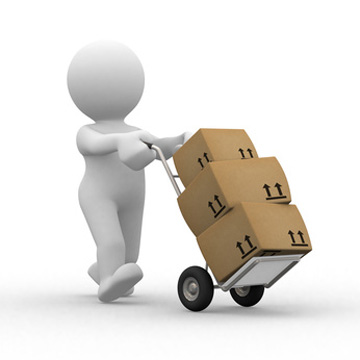 К основным правам потребителя относятся:
Право участия в проверке качества товара и право присутствия при экспертизе товара
Право на возмещение убытков, возникших вследствие продажи товара ненадлежащего качества
Право на возврат денег при нарушении срока передачи полностью или частично предварительно оплаченного товара
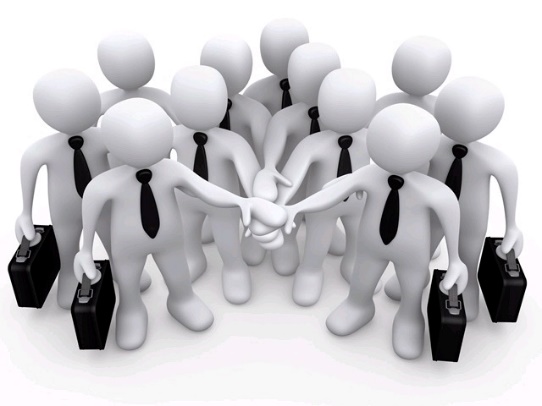 К основным правам потребителя относятся:
Право на обмен товаров надлежащего качества
Право на отказ от товара в любое время до его передачи, а после передачи товара - в течение семи дней при дистанционной продаже
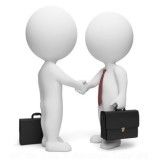 Право на получение результата работы или услуги в установленный договором срок
К основным правам потребителя относятся:
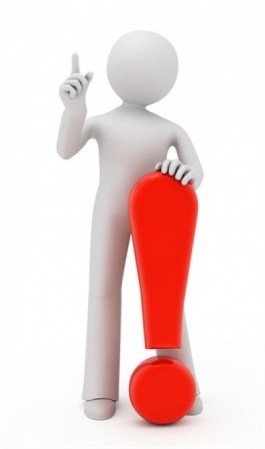 Право на отказ от исполнения договора выполнения работ, оказания услуг в любое время
Право на возмещение убытков, возникших при выполнении работ, оказании услуг
В Законе "О защите прав потребителей" говорится, что исполнитель обязан осуществить выполнение работы (оказание услуги) в срок, установленный правилами выполнения отдельных видов работ (оказания отдельных видов услуг) или договором.
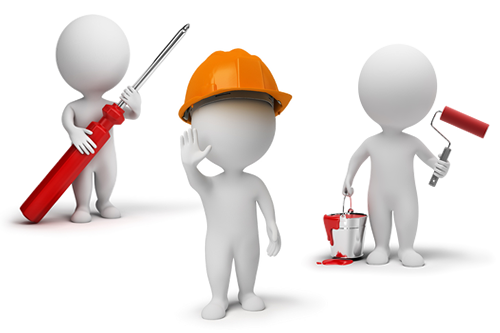 Работа – процесс, направленный на достижения конечного, конкретного результата.
некачественность работ должно подтверждаться заключением экспертизы
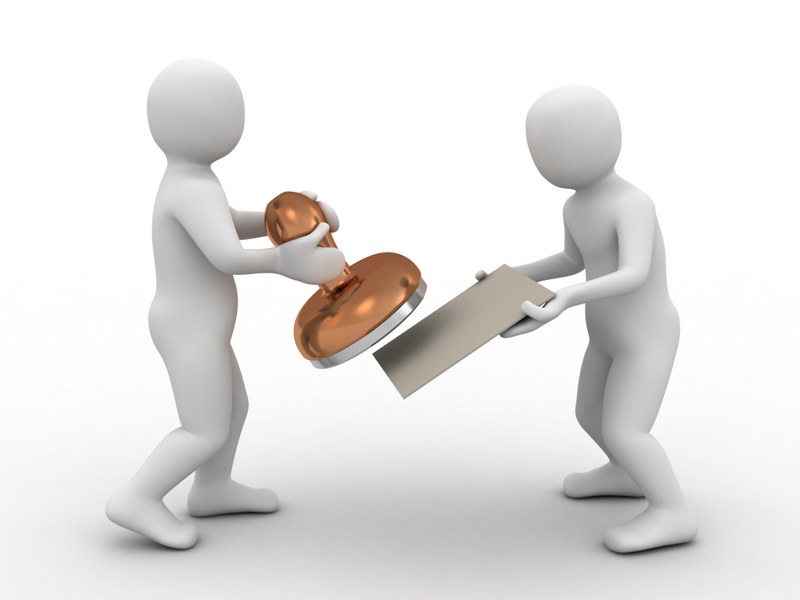 Все споры с исполнителями работ, услуг можно подразделить на три типа:
некачественное оказание работ, услуг.
неоказание или неполное оказание услуг, выполнение работ.
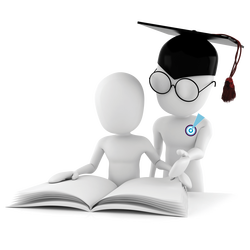 нарушение сроков выполнения работ, услуг
Некачественное оказание работ и услуг порождает у исполнителя обязанность возместить потребителю все убытки и причиненный вред.
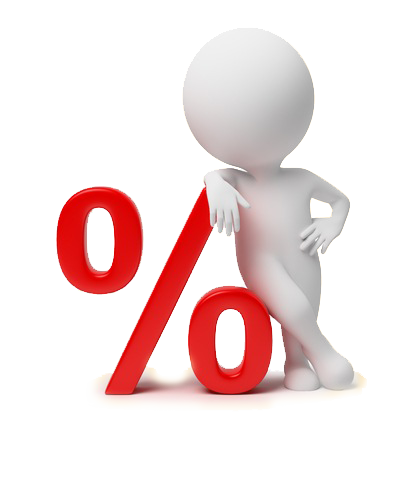 При нарушении сроков выполнения работ, услуг можно или согласовать дополнительные, новые сроки и расторгнуть договор со всеми вытекающими из этого неблагоприятными условиями для исполнителя (возврат денег и т.д.).
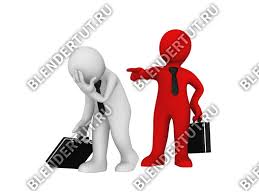 В зависимости от составленного договора (указание только на общую стоимость работ, выделение стоимости отдельных этапов работ) возврату потребителю будет подлежать вся суммы договора или (в случае частичного неисполнения договора) только соответствующая часть.Указанные права 
потребителя 
изложены в ст. 29 
Закона.
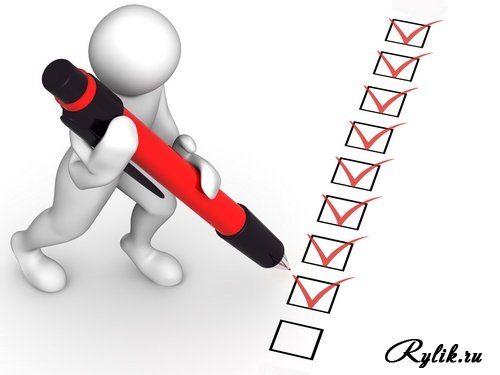 Выводы:
Все участники гражданских правоотношений имеют  права и обязанности, и закон предусматривает защиту прав и потребителей, и предпринимателей.
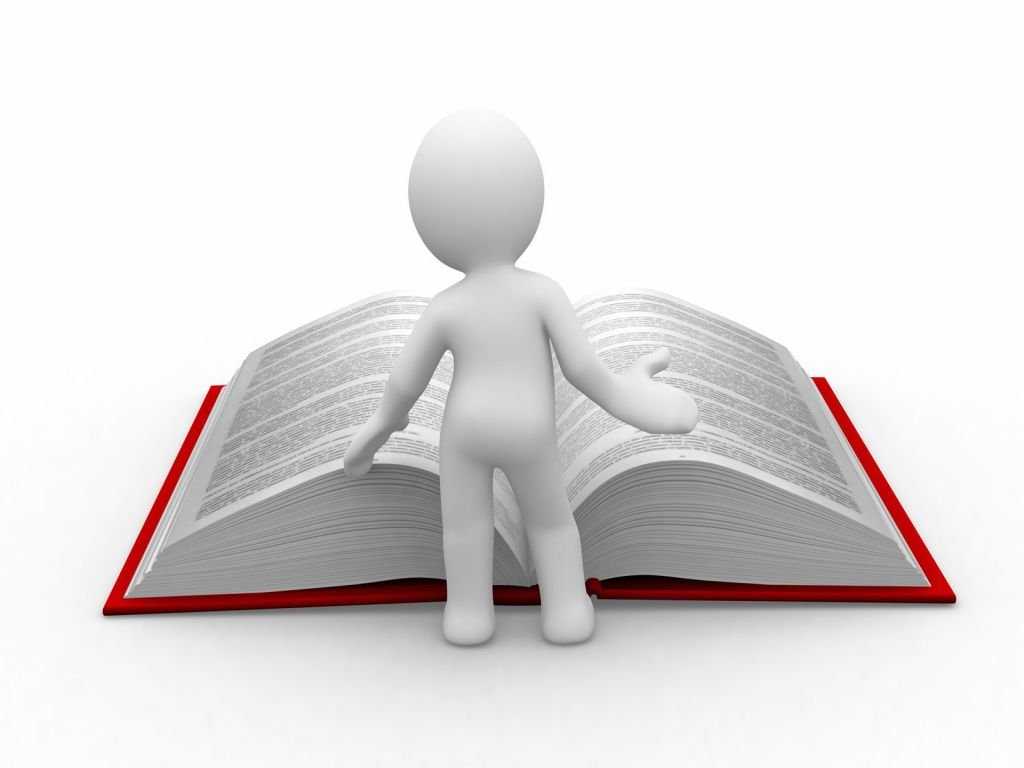